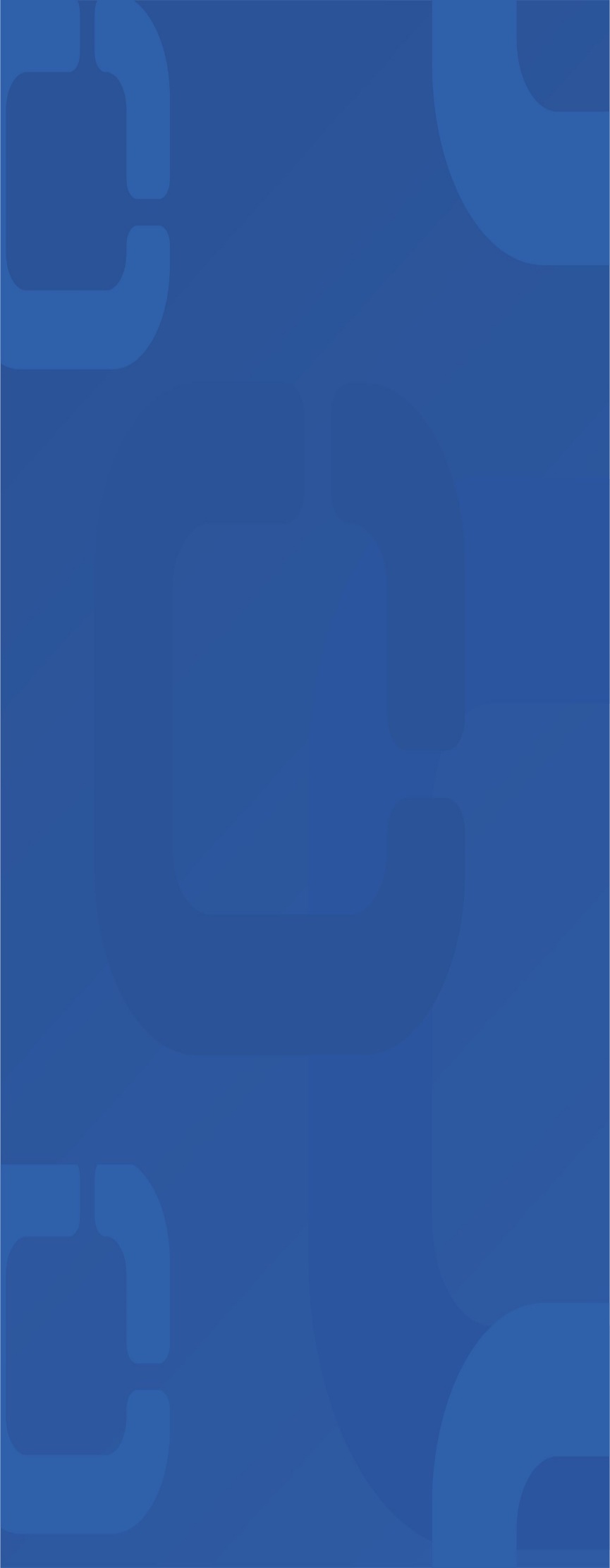 КГУ “Средняя общеобразовательная школа имени К.Макпалеева города Павлодара»
Реализация проекта «ЧИТАЮЩАЯ ШКОЛА»2021-2022 учебный год
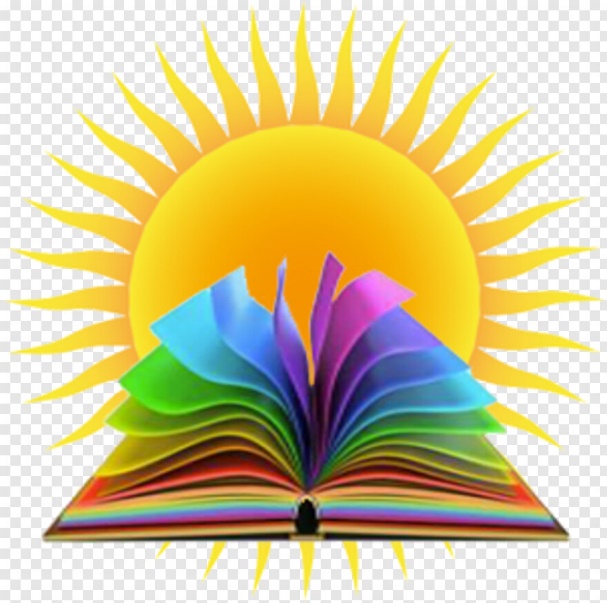 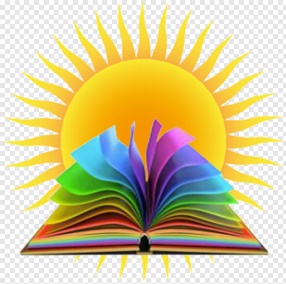 АКЦИЯ «Читаем вместе!»
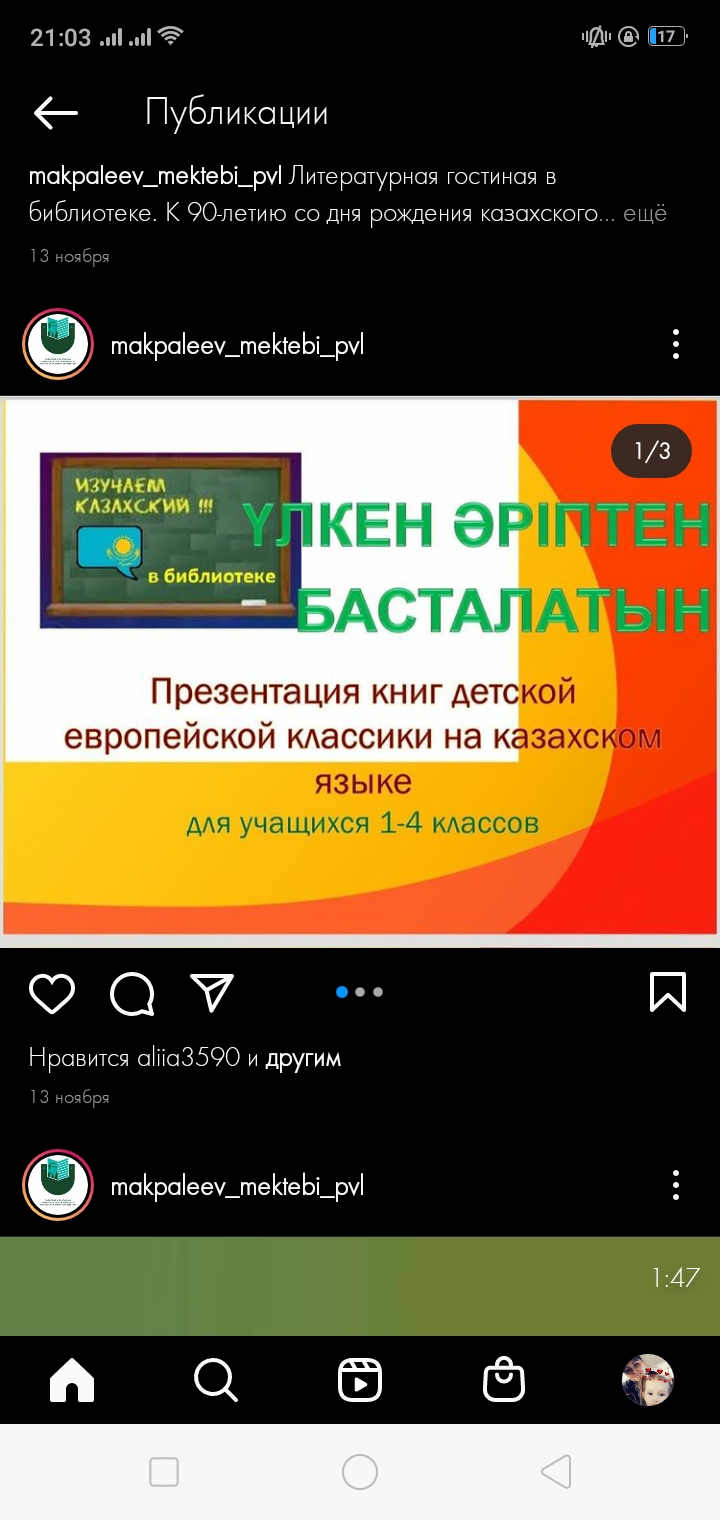 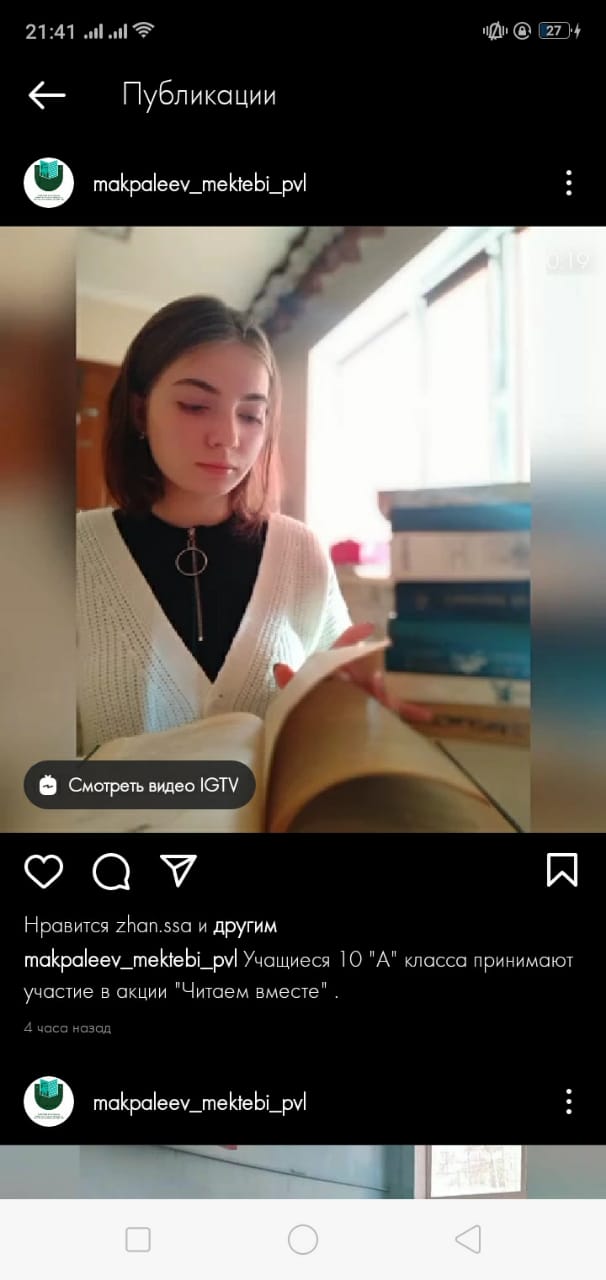 ПРЕЗЕНТАЦИЯ 
книг детской 
европейской классики
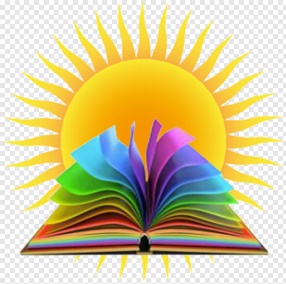 Мероприятия, посвященные писателям-юбилярам
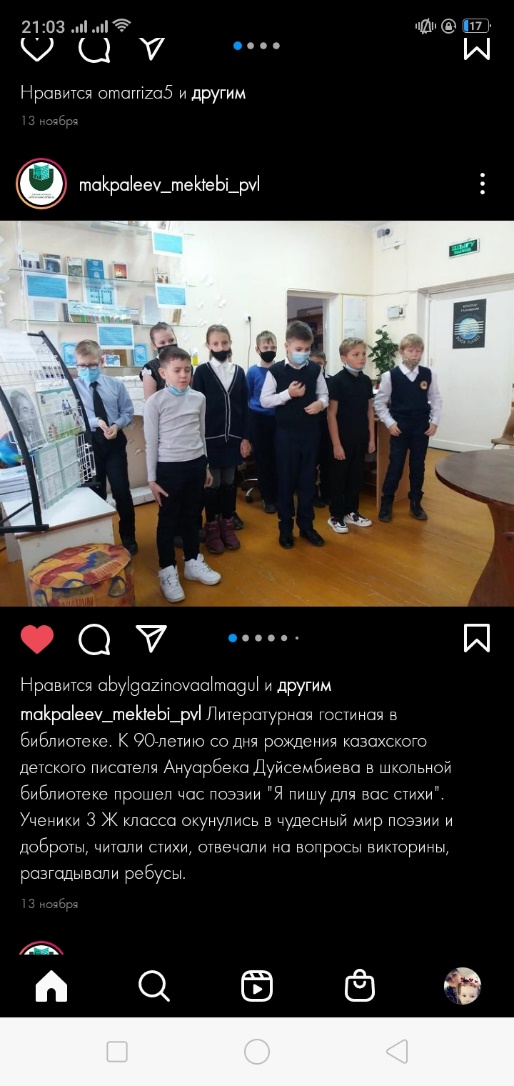 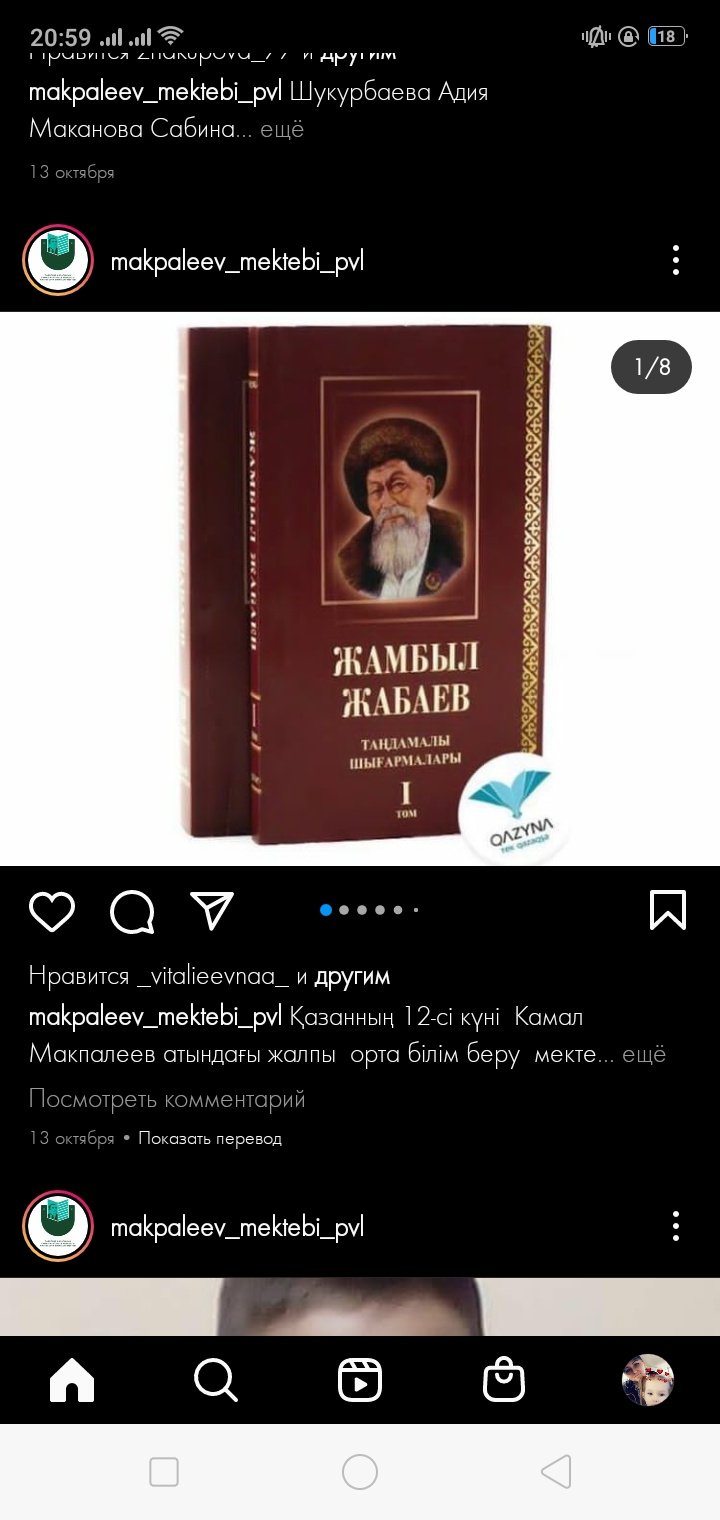 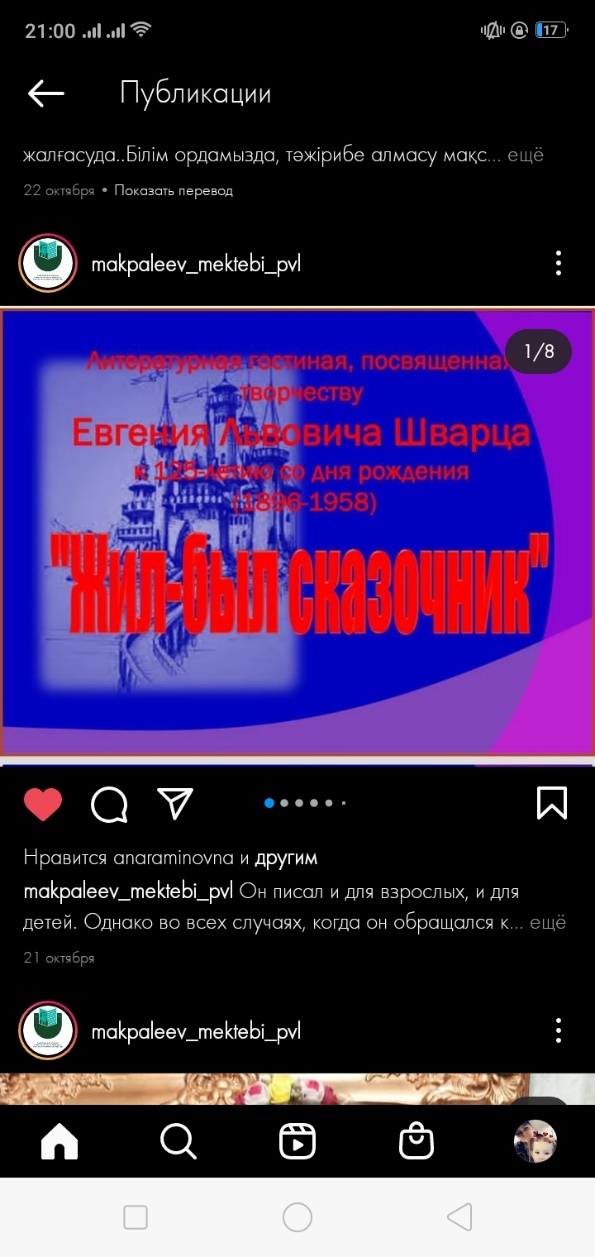 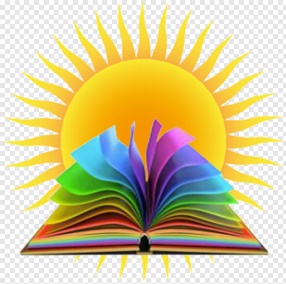 АКЦИЯ «Читающая переменка»
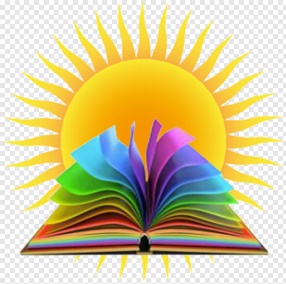 «Читаем всей семьей»
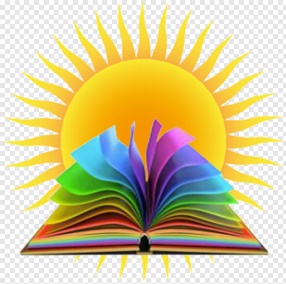 АКЦИЯ «Селфи у книжной полки»
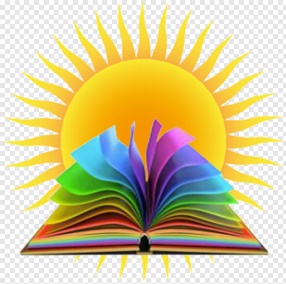 Библиотечный урок
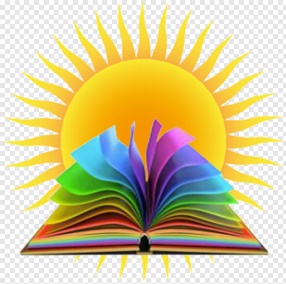 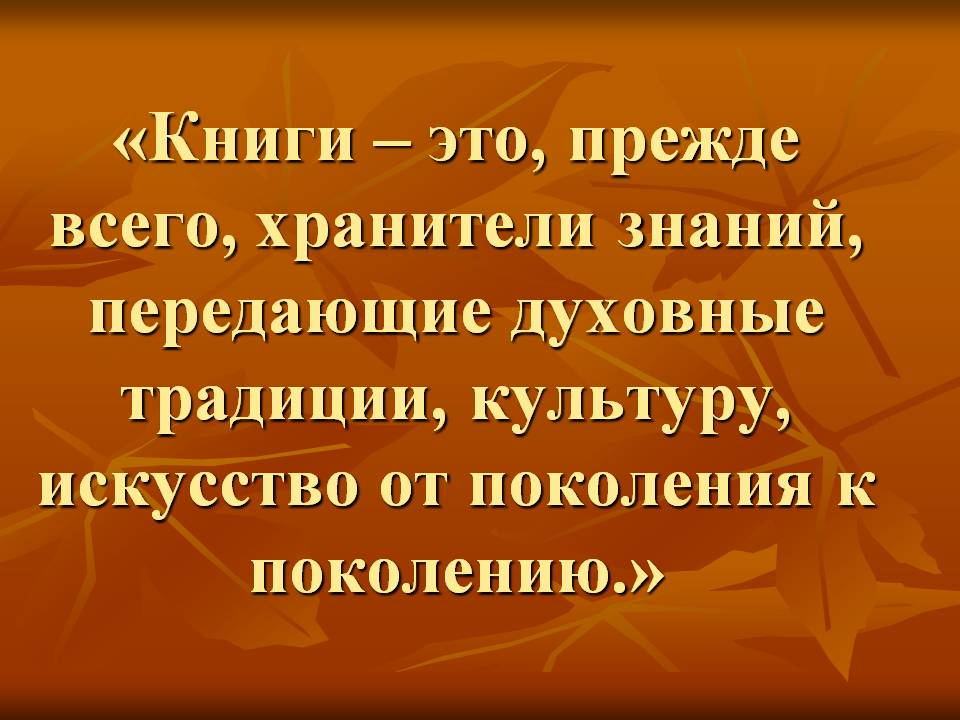